আজকের পাঠে সবাইকে স্বাগত
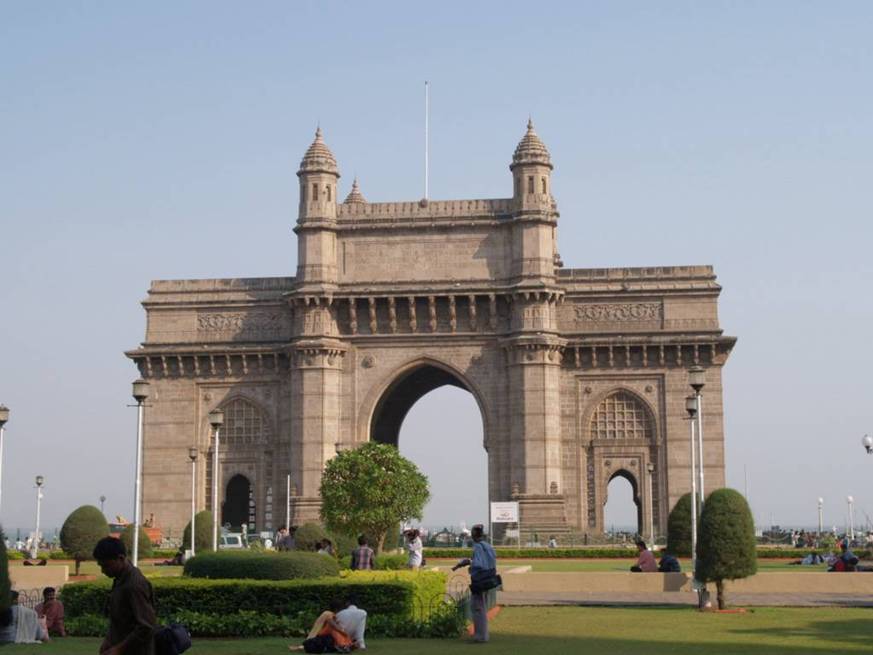 শিক্ষক পরিচিতি
পাঠ পরিচিতি
মোছাঃ জেসমিন আক্তার
সহকারী শিক্ষক
সহড়াবাড়ীয়া সরকারী প্রাথমিক
গাংনী,মেহেরপুর।
শ্রেণিঃ চতুর্থ
বিষয়ঃবাংলা 
সময়ঃ৪০ মিনিট
তারিখঃ২৯/১০/২০২০ ইং
Email:jesminjesmin2020@gmail.com
ছবিতে আমরা কি দেখতে পাচ্ছি?
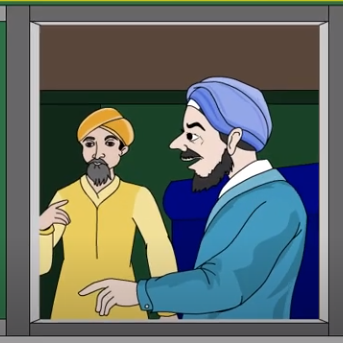 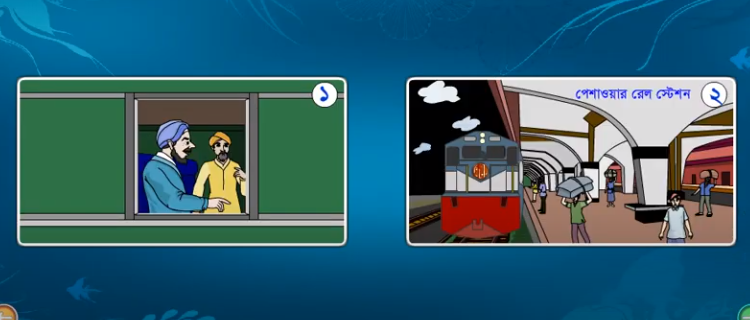 আজ আমরা পড়ব
পাঠান মুলুকে
শিখনফল
এই পাঠ শেষে শিক্ষার্থীরা যা শিখবে
শোনা
১.২.১  উচ্চারিত পঠিত বাক্য শুনে বুঝতে পারবে।
বলা
১.৩.২ প্রশ্নের উত্তর বলতে পারবে।
পড়া
১.১ স্পষ্ট ও শুদ্ধ উচ্চারনে সাবলীল ভাবে পড়তে পারবে।
লেখা
১.১.১ ঘরের ভিতরের শব্দ গুলো খালি যায়গায় বসিয়ে বাক্য তৈরী কর ?
বই সংযোগ পৃষ্ঠা নং ৭১
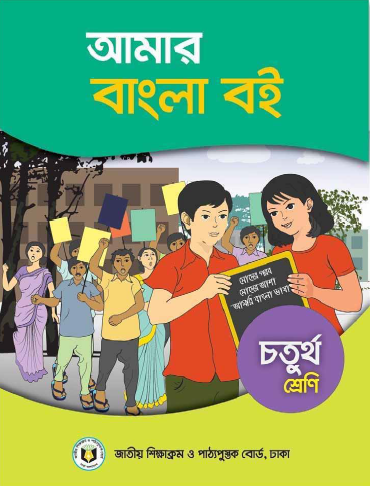 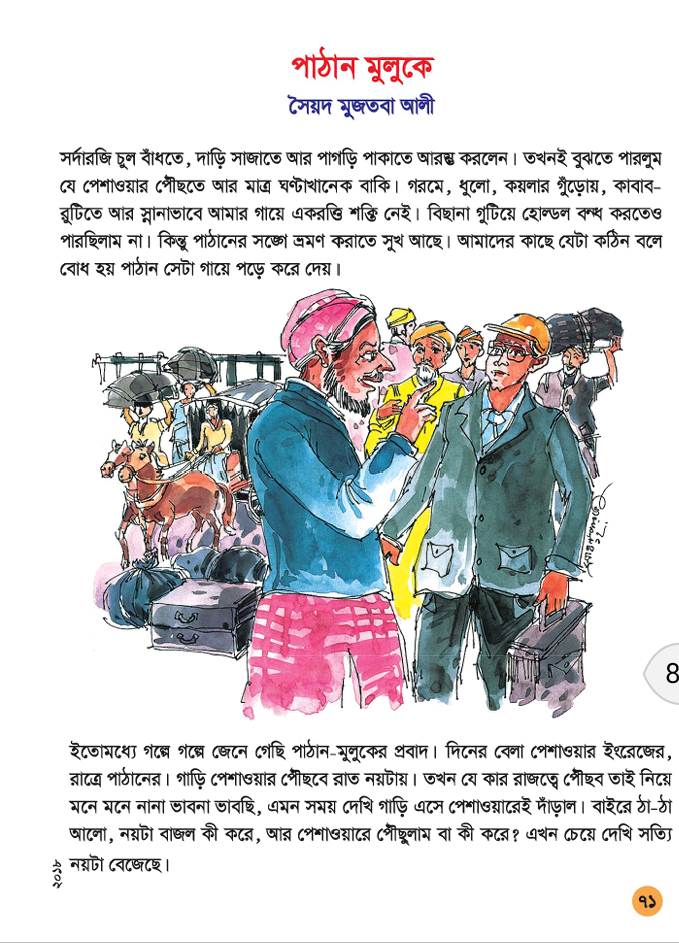 শিক্ষকের আর্দশ পাঠ
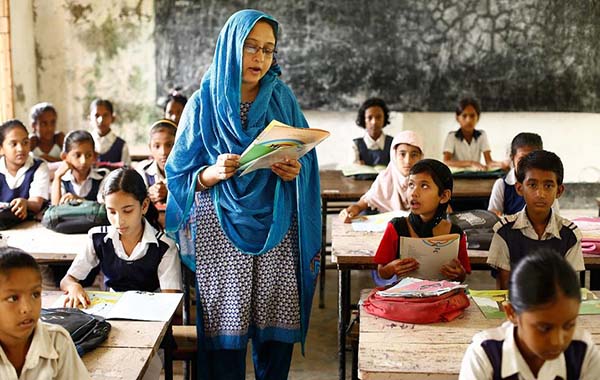 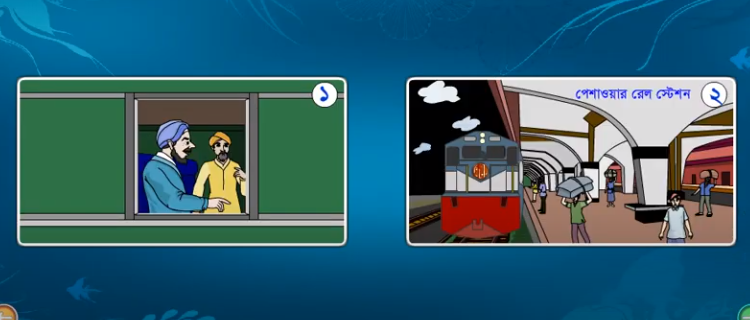 সর্দারজি চুল বঁধতে, দাড়ি সাজাতে আর পাগড়ি পাকাতে আরম্ভ করলেন।তখনেই বুঝতে পারলুম যে পেশাওয়ার পৌছতে আর মাত্র ঘন্টাখানেক বাকি।
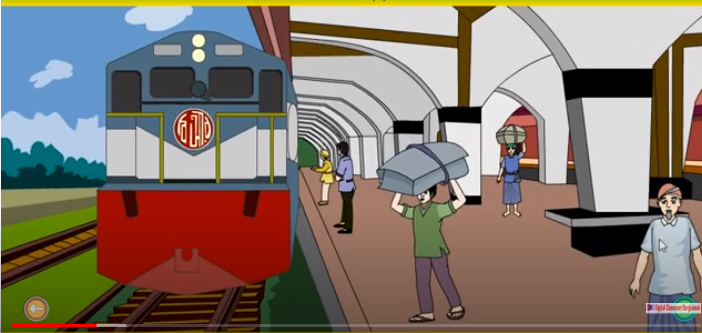 গরমে,ধুলো,কয়লার গুঁড়োয়,কাবাব-রুটিতে আর স্নানাভাবে আমার গায়ে
একরত্তি শক্তি নেই।
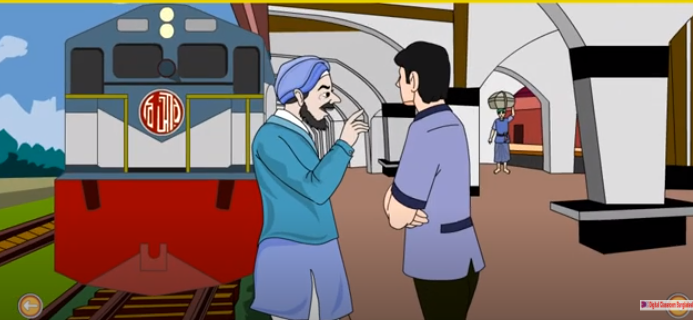 বিছানা গুটিয়ে হোল্ডল বন্ধ করতেও পারছিলাম না।কিন্তু পাঠানের সঙ্গে ভ্রমন করতে সুখ আছে। আমাদের কাছে  যেটা কঠিন বলে বোধ হয় পাঠান সেটা গায়ে পড়ে করে দেয়।
শব্দ গুলোর অর্থ জেনে নিই
স্নানের অভাব
স্নানাভাবে
যে বোঁচকার ভিতরে বালিশ বিছানা ভরে বেঁধে রাখা হয়
হোল্ডল
সামান্য তম , অতিশয় , অল্প
একরত্তি
জোড়ায় কাজ
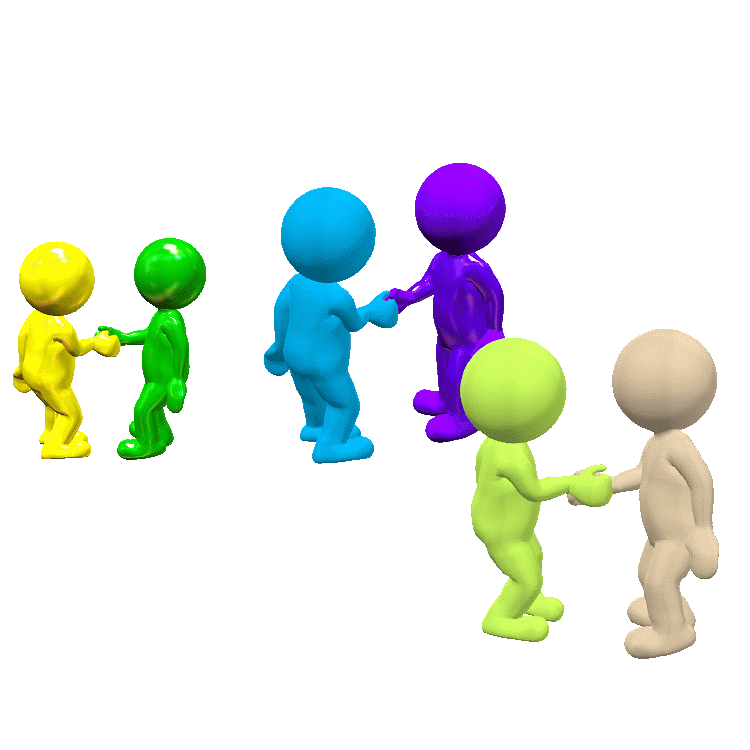 শব্দ গুলো দিয়ে একটি করে বাক্য রচনা কর
স্নানাভাবে
স্ন
ম্ভ
আরম্ভ
সঙ্গে
ঙ্গ
যুক্তবর্ণভেঙে দেখি
ভ
ম
দম্ভ
স্নেহ
ন
স
ঙ
গ
বঙ্গ
মূলায়ন
প্রশ্নটির উত্তর দাও ?
ক. সর্দারজিকে চেনা যায় কী দেখে ?
উত্তরঃ চুল বাঁধতে, দাড়ি সাজাতে আর পাগড়ি পাকা দেখে সর্দারজিকে চেনা যায়।
ঘরের ভিতরের শব্দগুলো খালি জায়গায় বসিয়ে বাক্য তৈরি কর।
বৃথা
ঠা-ঠা আলো
ঠা-ঠা আলো
ক. এত.................. চোখ মেলে তাকানো যায় না।
বৃথা
খ. ............ সময় নষ্ট করা ঠিক নয়।
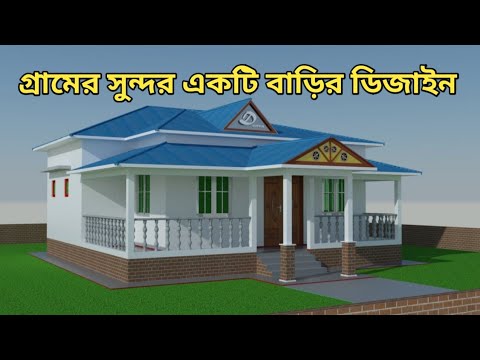 পরিকল্পিত কাজ
পাঠান সম্পর্কে একটি অনুচ্ছেদ লিখে আনবে।
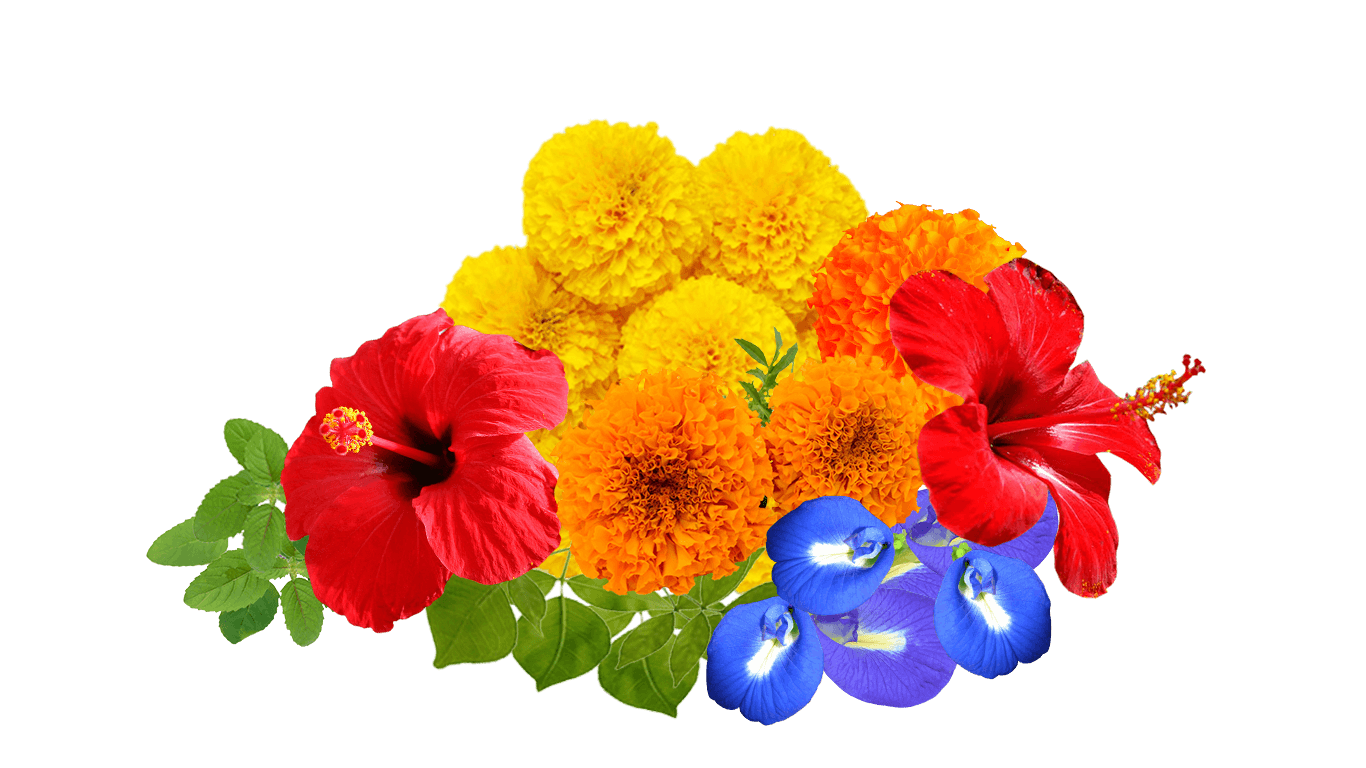 সবাইকে ধন্যবাদ